DIÁLOGO  PÚBLICO EM EDUCAÇÃO
PLANO NACIONAL DE EDUCAÇÃO :
Avanços e desafios
Profa. Clélia Brandão Alvarenga Craveiro
1
O Plano anterior (Lei n. 10.172/01), que deveria expirar em janeiro deste ano (2011), fundamenta-se na Constituição de 1988, que diz, no artigo 214, que “a lei estabelecerá o plano nacional de educação”.
Emenda Constitucional n. 59/09 altera a redação original do artigo 214 estabelece a exigência de um PNE “de duração decenal, com o objetivo de articular o sistema nacional de educação em regime de colaboração por meio de ações integradas dos poderes públicos das diferentes esferas federativas”.
07/11/2018
Profa. Clélia Brandão Alvarenga Craveiro
2
A elaboração de um novo Plano, a vigorar a partir de 2011, preservadas aquelas virtudes, incidirá no mesmo equívoco se não contar com financiamento adequado e com a instalação do regime de colaboração. Jamil Cury.
PLANO NACIONAL DE EDUCAÇÃO - Lei nº 13.005, de 25 de junho de 2014.
 Define 10 diretrizes, que devem guiar a educação brasileira nesta década. Estabelece 20 metas a serem cumpridas no prazo de sua vigência.
07/11/2018
Profa. Clélia Brandão Alvarenga Craveiro
3
Inconformismo, Esperança e Educação.
Freire e Boaventura Santos nos instiga ao inconformismo ante ao sofrimento humano provocado pelos imperialismos (culturais e econômicos) que, no paradigma da modernidade, excluíram, silenciaram e desperdiçaram experiências e conhecimentos de grande parcela da humanidade, a obra de Freire é eivada de esperança e fé na capacidade humana e na utopia de um mundo melhor. Inconformismo e esperança podem ser, então, ingredientes básico para um projeto de educação popular na escola pública.
07/11/2018
Profa. Clélia Brandão Alvarenga Craveiro
4
JUSTIÇA SOCIAL  e JUSTIÇA COGNITIVADIREITO À EDUCAÇÃOÊnfase nas metas do PNE 2014-2024 que  tratam dos aspectos relacionados à necessidade de universalização do ensino, especialmente o infantil, o médio, o destinado a jovens e adultos (EJA), o ensino médio em idade própria, da erradicação doanalfabetismo e da redução do analfabetismo funcional.Perspectivas presentes no plano anterior (PNE 2001-2010), lamentavelmente frustradas.
5
PLANO NACIONAL DE EDUCAÇÃO :Avanços e desafios
Avanços
Ordenamento legal
Constituição Federal 1988
LDB 9394/1996
ECA
CNE – Diretrizes 
Elaboração dos Planos.
Desafios
RELATÓRIO 

2º CICLO  DE MONITORAMENTO
METAS DO PLANO NACIONAL DEEDUCAÇÃO – 2018
6
RELATÓRIO DO 2º CICLODE MONITORAMENTO DASMETAS DO PLANO NACIONAL DEEDUCAÇÃO – 2018
7
A Meta 1 (PNE) estabelece que até o ano de 2016, o Brasil alcance
a cobertura plena da população de 4 a 5 anos de idade em pré-escola 100% de cobertura até 2016.
 a cobertura das crianças de 0 a 3 anos de idade em creche deve alcançar a marca de, pelo menos, 50% até o fim da vigência do Plano (2024). 

– Indicador 1A: Percentual da população de 4 a 5 anos que frequenta a escola/creche.
– Indicador 1B: Percentual da população de 0 a 3 anos que frequenta a escola/creche
07/11/2018
Profa. Clélia Brandão Alvarenga Craveiro
8
Percentual da população de 0 a 3 anos que frequenta a escola/creche
2004 a 2016 (aumento de aproximadamente 15 pontos percentuais – p.p.), bem como a estimativa do número de crianças de 0 a 3 anos atendidas em creche/escola. 
2016, atingiu-se a cobertura de 32% das crianças, o que representa 3,4 milhões de crianças atendidas. 


Para se alcançar a Meta 1 do PNE, 1,9 milhões de crianças de 0 a 3 anos precisam ser incluídas em creche no Brasil até 2024 (considerando a população existente na coorte de 2016), quando então o País teria metade das crianças de 0 a 3 anos atendidas por creches
07/11/2018
Profa. Clélia Brandão Alvarenga Craveiro
9
Percentual da população de 4 a 5 anos que frequenta a escola/creche.
A evolução do indicador de cobertura escolar da população de 4a 5 a nos no período de 2004-2016, evidenciando um crescimento contínuo, embora a meta estabelecida para 2016 de universalização não tenha se concretizado. 

O alcance da meta ,exigiria que cerca de 450 mil crianças entre 4 e 5 anos de idade fossem incluídas na pré-escola.

As projeções indicam que, se a tendência de crescimento for mantida, a meta será alcançada entre 2018 e 2020.
07/11/2018
Profa. Clélia Brandão Alvarenga Craveiro
10
PRINCIPAIS CONCLUSÕES
1-O Brasil apresenta progressos em relação à cobertura da educação infantil para crianças de0 a 3 anos e de 4 a 5 anos de idade no período de 2004 a 2016.

 2. A cobertura para crianças de 0 a 3 anos apresenta tendência de crescimento da desigualdade entre regiões, áreas urbana e rural, negros e brancos, pobres e ricos.
3. O quadro da cobertura da educação infantil, embora progressivo em relação à Meta 1, sugere a necessidade de políticas para estimular os municípios a atenderem com prioridade, em creche, as crianças do grupo de renda mais baixa.
4. Com relação à cobertura de 4 a 5 anos, observa-se redução da desigualdade em todas asdesagregações do indicador, à exceção do sexo, que não responde por diferenças significativas na taxa de cobertura para essa faixa etária.
5. A Meta 1 de universalização da pré-escola para o ano de 2016 não foi alcançada. Contudo,análise tendencial do Indicador 1A sugere que a meta poderá ser atingida entre 2018 e 2020,uma vez mantida a tendência observada no período de 2004 a 2016.
07/11/2018
Profa. Clélia Brandão Alvarenga Craveiro
11
A Meta 2  PNE) - UNIVERSALIZAÇÃO do acesso ao ensino fundamental de 9 anos
....e a sua conclusão na idade recomendada para pelo menos 95% dos alunosaté o final da vigência do plano (2024). 

DOIS INDICADORES:
– Indicador 2A: Percentual da população de 6 a 14 anos que frequenta ou que já concluiu o ensino fundamental (taxa de escolarização líquida ajustada).1
– Indicador 2B: Percentual da população de 16 anos com pelo menos o ensino fundamental concluído.
07/11/2018
Profa. Clélia Brandão Alvarenga Craveiro
12
O Brasil alcançou a marca de 97,8% das crianças de 6 a 14 anos na escola em 2017 tendo praticamente universalizado.
Observa-se que, no período de 2004 a 2017, há duas tendências: 
a primeira, de crescimento mais rápido, ocorreu entre 2004 e 2012; 
a segunda, de crescimento menos vigoroso, ocorreu a partir de 2012. 

A matrícula aos 6 anos tornou-se obrigatória no Brasil com a Lei nº 11.274,de 06 de fevereiro de 2006, com prazo para que os municípios, os estados e o Distrito Federal tornassem a lei efetiva até 2010,  poderia explicar o crescimento mais rápido.

Mesmo com esse avanço, no ensino fundamental, há  conjunto de cerca de 600 mil crianças de 6 a 14 anos que se encontram fora da escola.
07/11/2018
Profa. Clélia Brandão Alvarenga Craveiro
13
População de 16 anos com pelo menos o Ensino Fundamental concluído
Indicador 2B: Meta: 95% até 2024. 
Trajetória de crescimento do indicador, alcançando 76% em 2017, segundo a Pnad-c2. redução no ritmo de crescimento do indicador como medido pela Pnad-c a partir de 2012, com indicação de retomada em 2017. 
Para a meta ser atingida em 2024 será preciso que este indicador cresça em média 2,7 p.p. ao ano. 
Na década (2004-2015), a variação foi em média de 1,9 p.p. ao ano (estimada pela Pnad anual)  
Destaque : período 2012-2017,  média de 1,5 p.p. ao ano (estimado pela Pnad-c), o que é insuficiente para que a meta seja alcançada no prazo previsto.
07/11/2018
Profa. Clélia Brandão Alvarenga Craveiro
14
PRINCIPAIS CONCLUSÕES
1-A última década, apresenta contínuo progresso no acesso ao ensino fundamental dapopulação de 6 a 14 anos de idade, com taxas de variação menores a partir de 2012.
2. As desigualdades regionais mostram tendência de redução, as diferenças entreárea rural e urbana, de raça/cor e de renda, ainda que esta última tenha entrado, a partir de 2012, em uma trajetória quase estacionária.

3. Quanto à conclusão na idade “certa” (d/i/s) os dados apontam um índice de 76% em 2017, quando a meta estabelece o índice de 95% para 2024.

4. Para a meta de conclusão na idade recomendada ser atingida em 2024, será preciso que esse indicador cresça em média 2,7 p.p. ao ano nos próximos 7 anos. 
No período de 2012-2017, a taxa de crescimento foi de 1,5 p.p. ao ano ( Pnad-c), o que é insuficiente para que a meta seja alcançada no prazo previsto.
07/11/2018
Profa. Clélia Brandão Alvarenga Craveiro
15
5. As desigualdades no indicador de conclusão na idade recomendada apresentam tendência de queda, com menor intensidade a partir de 2012. Exceção a desigualdade entre meninos e meninas, que permanece constante no período de 2012 a 2017, com vantagem para as meninas. 

6. O desafio da universalização do ensino fundamental de 9 anos só começará a se concretizar de fato com a elevação da taxa de concluintes na idade recomendada para um índice próximo ao da meta estabelecida pelo PNE (95%). 

O ritmo atual de melhoria do Indicador 2B está aquém do que seria necessário para que o País alcance em 2024 a sua meta. 
Cabe à política educacional, observar as estratégias traçadas no PNE, focar nas causas do baixo progresso e buscar alternativas para gerar avanços mais robustos nos próximos anos.
07/11/2018
Profa. Clélia Brandão Alvarenga Craveiro
16
A Meta 3 PNE a universalização do atendimentoescolar à população de 15 a 17 anos.
Aferição  base dois indicadores:
Indicador 3A: Percentual da população de 15 a 17 anos que frequenta a escola ou já concluiu a educação básica
Meta: 100% de cobertura dessa população até 2016. 
Indicador 3B: Percentual da população de 15 a 17 anos que frequenta o ensino médio ou possui educação básica completa. 
Meta: 85% de matrícula líquida no ensino médio até 2024.
07/11/2018
Profa. Clélia Brandão Alvarenga Craveiro
17
O atendimento escolar da população de 15 a 17 anos de idade apresenta uma trajetória decrescimento no período analisado, embora a meta de universalização no ano de 2016 não tenha sido alcançada.
 O Brasil avançou em cinco anos (2012-2017) 2,2 pontos percentuais (p.p.)conforme a estimativa (Pnad-c), um ritmo de crescimento médio aproximado de 0,4 p.p. ao ano.
Segundo esta pesquisa, em 2017, a cobertura escolar foi de 91,3% desse grupo etário, ou seja, cerca de 900 mil adolescentes estão fora da escola e não concluíram a educação básica.
 Ressalta-se que esses adolescentes frequentaram a escola e se evadiram em algum momento da trajetória escolar. 
(RELATÓRIO DO 2º CICLO  DE MONITORAMENTO DAS METAS DO PLANO NACIONAL DE EDUCAÇÃO – 2018.p.60)
07/11/2018
Profa. Clélia Brandão Alvarenga Craveiro
18
Meta 3 - integrar a adequação idade-ano escolar estabelecendo que, pelo menos, 85% dos adolescentes dessa faixa etária estejam matriculados no ensino médio.
Consideram-se para o cálculo do indicador os adolescentes de 15 a 17 anos que estejam frequentando o ensino médio; não frequentam a escola, mas já concluíram a educação básica; ou estejam estudando em níveis superiores ao médio. 
Desse modo, o Indicador 3B expressa a taxa líquida de matrícula no ensino médio ajustada.  a evolução desse indicador no período de 2004 a 2017, considerando as duas pesquisas do IBGE utilizadas neste relatório (Pnad anual e Pnad-c). 
O Brasil alcançou em 2017 a marca de 70% dos adolescentes de 15 a 17 anos de idade matriculados no ensino médio ou que haviam concluído essa etapa de ensino. Uma análise da tendência no período de 2004 a 2015 (com base na Pnad anual) mostra um crescimento médio de 1,57 p.p. ao ano. Caso essa tendência se mantenha, o Brasil alcançaria em 2024 a marca de 81%, portanto abaixo da meta estabelecida de 85%. 
Contudo, ao analisar a tendência no período de 2012 a 2017 (com base na Pnad-c), o crescimento médio do indicador foi menor (1,24 p.p. ao ano)seguindo esse mesmo ritmo, o Brasil em 2024 alcançaria a marca de 79% para o Indicador 3B.
 Os próximos sete anos serão decisivos para acelerar o ritmo de crescimento desse indicador, de modo que a meta de 85% seja alcançada.
07/11/2018
Profa. Clélia Brandão Alvarenga Craveiro
19
PRINCIPAIS CONCLUSÕES
1-O atendimento escolar da população de 15 a 17 anos de idade apresenta uma trajetória de crescimento no período analisado, chegando a 91,3% em 2017.Meta de universalização do atendimento dessa população até o ano de 2016 prevista no PNE não foi alcançada.
2. O desafio da Meta 3 quanto à universalização do atendimento dos adolescentes de 15 a 17 anos recai sobre a evasão escolar. Cerca de 900 mil adolescentes que estão fora da escola e não concluíram o ensino médio foram matriculados no início de sua trajetória escolar na idade adequada, mas sofreram percalços nessa trajetória que os impediram de permanecer até a conclusão.
3. A um ritmo de crescimento de apenas 0,4 pontos percentuais ao ano, o Indicador 3A não deverá passar de 94% em 2024, portanto, aquém ainda do que a Meta 3 estabeleceu para o ano de 2016.
4. Há diferenças significativas na frequência à escola dos adolescentes de 15 a 17 anos segundo sua cor/raça e renda familiar.
 Enquanto 93,2% dos adolescentes autodeclarados brancos frequentavam a escola em 2017, eram 90,2% os autodeclarados negros que o faziam. Entre os 25% mais ricos, 94,9% frequentavam ou haviam concluído a educação básica até 2015 e, entre os 25% mais pobres, apenas 80,7%. As diferenças relacionadas à renda e raça não apresentaram redução no período mais recente, havendo risco de permanecerem até o fim da vigência do PNE.
07/11/2018
Profa. Clélia Brandão Alvarenga Craveiro
20
5. Em 2017, a matrícula líquida ajustada no ensino médio de adolescentes de 15 a 17 anos foi de 70,1%, estando ainda distante da meta de 85%. O ritmo de crescimento médio desse indicador sofreu uma queda de 1,57 p.p. para 1,24 p.p. ao ano, quando se comparam os períodos de 2004 a 2015 e 2012 a 2017. Até 2024, o Brasil chegará, no máximo, ao patamar de 80%.caso não se aumente o esforço de combate à evasão e repetência escolar.
6. As desigualdades regionais, de sexo, local de residência, cor/raça e renda são acentuadas no indicador de matrícula líquida ajustada, refletindo as diferenças de oportunidade de sucesso na trajetória escolar entre grupos sociais e regiões. 
No Nordeste, em 2017, apenas 62,7% dos jovens de 15 a 17 anos estavam no ensino médio ou já o haviam concluído, no Sudeste esse indicador chega a 77,7%. 
Os meninos com 65,2% de taxa de matrícula líquida ajustada estão em desvantagem em relação às meninas, com 75,2%.
Desigualdade, ainda, segundo dados de 2015 entre 
os adolescentes que residem em áreas rurais (58,9%) em relação aos que residem em áreas urbanas (72,2%); 
os negros (65,2%) em relação aos brancos (78,1%); 
os 25% mais pobres (53,3%) em relação aos 25% mais ricos (88,4%),
07/11/2018
Profa. Clélia Brandão Alvarenga Craveiro
21
Meta 4 PNE , universalização do acesso à educação básica e ao atendimento educacional especializado
Para  alunos com deficiência, transtornos globais do desenvolvimento (TGD) e altas habilidades ou superdotação em idade escolar. 
Pautado pela educação inclusiva, o PNE estabelece que o atendimento educacional para essa população ocorra preferencialmente na rede regular de ensino. 
Dois indicadores para monitorar a evolução da Meta 4: 
- Indicador 4A: Percentual da população de 4 a 17 anos de idade com deficiência quefrequenta a escola. Meta: 100% de cobertura até 2024
– Indicador 4B: Percentual de alunos de 4 a 17 anos de idade com deficiência, TGD e altas habilidades ou superdotação que estudam em classes comuns da educação básica
07/11/2018
Profa. Clélia Brandão Alvarenga Craveiro
22
PRINCIPAIS CONCLUSÕES
1. Um total de 897.116 (82,5%) crianças e adolescentes com deficiência, em idade escolar,frequentavam a creche ou escola em 2010, quantitativo ainda distante da universalização do acesso à educação básica.
2. Em termos de acesso escolar de pessoas com deficiência havia, em 2010, variabilidade entre as grandes regiões, encontrando-se o Centro-Oeste com o maior número (85,3%) e o Norte, com o menor (77,9%).
3. A maior desigualdade entre as unidades da Federação no percentual de matrículas de pessoas com deficiência na educação básica, em 2010, se deu entre o Distrito Federal (90,4%) e o Amazonas (75,5%).
4. Em 2010, o acesso à educação básica da população correspondente ao grupo dos 25% maispobres (81,4%) era inferior em 8,3 p.p. em relação aos 25% mais ricos (89,7%), apontando quea renda domiciliar per capita influencia a escolarização da população com deficiência.5. Quanto à raça/cor, os menores percentuais de matrículas de pessoas com deficiência naeducação básica eram apresentados pelas categorias indígena (70,3%) e negra – preta e parda– (82,0%) e os maiores, pelas categorias amarela (85,5%) e branca (83,2%), em 2010.
07/11/2018
Profa. Clélia Brandão Alvarenga Craveiro
23
6. O percentual de alunos que são público-alvo da educação especial em classes comuns aumentou consideravelmente no período de 2009 a 2017 – 21,8 p.p.
7. Houve um aumento de alunos que compõem o público-alvo da educação especial emclasses comuns em todas as grandes regiões e UFs entre 2009 e 2011, chegando a atingiraproximadamente 40,0 p.p. no Espírito Santo e em Pernambuco.
8. Os percentuais de acesso às classes comuns do ensino regular referentes ao público-alvoda educação especial eram superiores, em 2017, na área rural (99,1%) em relação à urbana(89,8%), embora tenha havido, nessa última, crescimento de 23,1 p.p. ao longo do período.
9. Em 2017, o percentual de alunos que são público-alvo da educação especial em classes comuns aumentou em todas as redes, atingindo 97,4% nas estaduais, 96,6% nas municipais, 82,1% nas federais e 47,6% nas privadas.
10. Entre os alunos que faziam parte do público-alvo da educação especial, em 2017, o sexo feminino (91,1%) registrava maior cobertura de atendimento educacional em classes comuns em relação ao sexo masculino (90,4%). 
Indígenas e negros também apresentavam maiores percentuais em classes comuns em 2017 (93,6 e 93,0%, respectivamente) em comparação a amarelos e brancos (89,6% e 87,7%, respectivamente).
07/11/2018
Profa. Clélia Brandão Alvarenga Craveiro
24
A Meta 5 PNE garantir que os alunos estejam alfabetizados até o final do 3º ano do ensino fundamental.
Para o monitoramento da meta, são considerados os resultados da Avaliação Nacional da Alfabetização (ANA), criada pelo Inep em 2013 no âmbito do Sistema de Avaliação da Educação Básica (SAEB), com o objetivo de aferir os níveis de alfabetização eletramento em língua portuguesa e alfabetização em matemática das crianças regularmentematriculadas no 3º ano do ensino fundamental, fase final do ciclo de alfabetização, bem comoverificar as condições das instituições de ensino às quais estão vinculadas (Brasil. Inep, 2013; 2015c).(2014- 2016)
07/11/2018
Profa. Clélia Brandão Alvarenga Craveiro
25
PRINCIPAIS CONCLUSÕES
1-À proficiência em leitura, constata-se, em nível nacional, cerca de 2/3 dos alunos do 3º ano do ensino fundamental se concentram nos níveis 2 e 3 da escala nas duas edições da ANA (2014 e 2016), com ligeira melhora em 2016, expressa pelo aumento de 2,0 p.p. no quantitativo de alunos posicionados no nível4.Cerca de 22% dos alunos se encontram no nível mais baixo da escala (Nível 1)mais de 50% dos alunos se concentram nos níveis 1 e 2 nas duas edições consideradas.
2. Nas regiões Norte e Nordeste, há maior percentual de alunos posicionados no nível mais baixo da escala de leitura: cerca de 30% dos estudantes, chegando a atingir mais de 40% em alguns estados, é expressivo o percentual de alunos nesse nível nas escolas da área rural (cerca de 35%).
3.A rede municipal apresenta o maior percentual de alunos (24% em 2014 e 23% em 2016) posicionados no nível mais baixo da escala de leitura. Somando os alunos cuja proficiência se localiza nos níveis 1 e 2, chega-se a aproximadamente 58% a rede municipal e 47% na rede estadual.
4.À proficiência em escrita, observa-se que o nível 4 da escala é o de maior concentração de estudantes para o Brasil (aproximadamente 57%) nas duas edições da ANA o nível 1, há pouco mais de 10% dos estudantes. As regiões Norte e Nordeste, esse percentual é maior: passa de 20%,chegando a atingir, em 2016, pouco mais de 30% para os estados do Amapá, Alagoas e Sergipe. Para os estudantes matriculados em escolas da área rural, esse percentual ficou em torno de 20%.
07/11/2018
Profa. Clélia Brandão Alvarenga Craveiro
26
5. Quanto à proficiência em matemática em nível nacional nas duas edições da ANA, a maiorconcentração de estudantes aparece no nível 2 da escala, com pouco mais de 30% dos estudantes. 
Os níveis 1 e 4 da escala (extremos) têm quantitativo similar de alunos em cada um deles (aproximadamente 25%), indicando expressiva desigualdade de aprendizagem nessaárea do conhecimento. 
Para as regiões Norte e Nordeste, o percentual de alunos no nível 1 passa de 35% e, em alguns de seus estados, ultrapassa 40%. Nas escolas da área rural, esse percentual é um pouco superior a 35%.
6. Com relação à dependência administrativa, os menores resultados foram observados na rede municipal, nas três áreas do conhecimento avaliadas. Tais resultados são preocupantes namedida em que os municípios são os maiores responsáveis pela alfabetização de crianças.As redes estaduais, que também respondem por parte da alfabetização nos anos iniciais doensino fundamental, apresentaram desempenho médio superior aos resultados das redesmunicipais.
7. De forma geral, os resultados observados para 2014 e 2016 ficaram próximos, inclusive nasvárias desagregações analisadas, demonstrando certa estagnação no desempenho dos alunos do 3º ano do ensino fundamental avaliados pela ANA
.
07/11/2018
Profa. Clélia Brandão Alvarenga Craveiro
27
A Meta 6 PNE ampliar a oferta da Educação em Tempo Integral (ETI),
Prevendo o aumento do tempo de permanência dos estudantes na escola ou em atividades escolares, de forma a oferecer, até o final da vigência do plano, esse atendimento apelo menos 25% dos alunos dos estabelecimentos públicos de ensino da educação básica em, no mínimo, 50% das escolas públicas. 
Com a intenção de monitorar a meta, foram desenvolvidos dois indicadores, os quais passaram por um processo de reformulação, em comparação aos utilizados no Relatório do 1º Ciclo de Monitoramento das Metas do PNE – Biênio 2014-2016, buscando aprimorar o conceito e tornar mais claro o que os indicadores realmente objetivam monitorar. São eles:
– Indicador 6A: Percentual de alunos da educação básica pública que pertencem aopúblico alvo da ETI e que estão em jornada de tempo integral.
– Indicador 6B: Percentual de escolas públicas da educação básica que possuem, pelomenos, 25% dos alunos do público alvo da ETI em jornada de tempo integral.
07/11/2018
Profa. Clélia Brandão Alvarenga Craveiro
28
Meta 7- PNE foca a melhoria da qualidade da educação, propondo o aumento gradativo do Índice de Desenvolvimento da Educação Básica (Ideb).Ideb é um indicador sintético criado em 2007,Inep, publicado bienalmente e composto por duas dimensões de qualidade: a taxa média de aprovação na etapa de ensino e o desempenho dos estudantes nas avaliações nacionais do Sistema de Avaliação da Educação Básica (Saeb)
 Meta 8 –PNE tem como objetivos gerais a redução das desigualdades e a ampliação da escolaridade da população entre 18 e 29 anos de idade até o ano de 2024. Os objetivos específicos se voltam para os grupos que registram historicamente menores percentuais de acesso à escolarização: os mais pobres, os negros e os residentes nas áreas rurais e nas regiões de menor escolaridade. As estratégias para alcançar tais objetivos são ações de correção de fluxo, programas de educação de jovens e adultos, exames de certificação, ampliação da oferta de educação profissional e ações de busca ativa de jovens fora da escola. 
Meta 9 - PNE tem como objetivos: (i) elevar a taxa de alfabetização da população com 15 anos ou mais, alcançando 93,5% até 2015 e garantindo a erradicação do analfabetismo absoluto até o final da vigência do Plano; e (ii) reduzir em 50% a taxa de analfabetismo funcional, até 2024. 
Meta 10 - estabelece que, no mínimo, 25% das matrículas da educação de jovens e adultos (EJA) sejam ofertadas de forma integrada à educação profissional tecnológica (EPT). A meta articula-se aos esforços de ampliação da escolarização de jovens e adultos – objeto das Metas 8 e 9 – e da universalização da educação básica, qualificando a oferta de educação para esse público ao integrá-la à educação profissional, de modo a proporcionar condições mais favoráveis à inserção no mundo do trabalho.
07/11/2018
Profa. Clélia Brandão Alvarenga Craveiro
29
Meta 11 - propõe triplicar o número de matrículas de educação profissional técnica de nível médio observado no início da vigência do PNE (1.602.946, em 20131), alcançando portanto, o total de 4.808.838 até 2024, o que significa uma expansão necessária de 3.205.892 de matrículas para o alcance da meta
 Meta 15- tem por objetivo assegurar que todos os professores da educação básica possuam formação específica de nível superior, obtida em curso de licenciatura na área de conhecimento em que atuam, por meio de uma política nacional de formação dos profissionais da educação em regime de colaboração entre a União, os estados, o Distrito Federal e os municípios. 
Meta 16 é constituída por dois objetivos centrais: o primeiro é formar em nível de pós-graduação 50% dos professores da educação básica, até o último ano de vigência do Plano Nacional de Educação (PNE); o segundo visa garantir a formação continuada a todos os profissionais da educação básica em sua área de atuação, considerando as necessidades, demandas e contextualizações dos sistemas de ensino.
 Meta 17- focaliza a valorização dos profissionais do magistério das redes públicas de educação básica, prevendo equiparar seu rendimento médio ao dos demais profissionais com escolaridade equivalente. 
Meta 18 -  implantação dos planos de carreira e remuneração (PCR)
Meta 19 objetivo assegurar, no âmbito das escolas públicas, condições para a efetivação da gestão democrática da educação, associada a critérios técnicos de mérito e desempenho e à participação da comunidade no processo de escolha de gestores escolares.
Meta 20- gasto público em educação e em educação pública em proporção ao PIB Indicador 20A: Gasto público em educação pública em proporção ao PIB. Meta: Gasto público em educação pública de 7,0% do PIB até 2019 e 10% do PIB até 2024Indicador 20B: Gasto público em educação em proporção ao PIB.
07/11/2018
Profa. Clélia Brandão Alvarenga Craveiro
30
LEI Nº 13.005, DE 25 DE JUNHO DE 2014. Aprova o Plano Nacional de Educação - PNE e dá outras providência
Art. 2o  São diretrizes do PNE:

I - erradicação do analfabetismo;

II - universalização do atendimento escolar;

III - superação das desigualdades educacionais, com ênfase na promoção da cidadania e na erradicação de todas as formas de discriminação;

IV - melhoria da qualidade da educação; V - formação para o trabalho e para a cidadania, com ênfase nos valores morais e éticos em que se fundamenta a sociedade;
07/11/2018
Profa. Clélia Brandão Alvarenga Craveiro
31
V - formação para o trabalho e para a cidadania, com ênfase nos valores morais e éticos em que se fundamenta a sociedade;

VI - promoção do princípio da gestão democrática da educação pública;

VII - promoção humanística, científica, cultural e tecnológica do País;

VIII - estabelecimento de meta de aplicação de recursos públicos em educação como proporção do Produto Interno Bruto - PIB, que assegure atendimento às necessidades de expansão, com padrão de qualidade e equidade;

IX - valorização dos (as) profissionais da educação;

X - promoção dos princípios do respeito aos direitos humanos, à diversidade e à sustentabilidade socioambiental.
07/11/2018
Profa. Clélia Brandão Alvarenga Craveiro
32
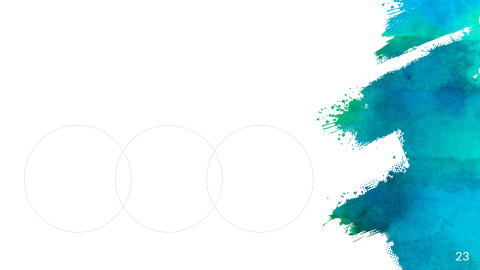 FINANCIAMENTO DA EDUCAÇÃO
Ampliação da oferta pública de educação básica em patamar de qualidade, a efetivação do custo aluno qualidade (CAQ), o padrão nacional de qualidade (PNQ).
Financiamento  para cumprimento das metas do PNE ( E.C 95 permitirá a viabilização do PNE até 2024?
33
07/11/2018
Profa.. Clélia Brandão Alvarenga Craveiro
PNE e os desafios para sua implementação com real valorização dos professores
O conjunto das metas PNE 2014-2024 dão novo alento à superação dos desafios históricos da educação no Brasil (universalidade, gratuidade e qualidade), restando o desafio de os gestores , atores elencados assumirem seus papéis.
07/11/2018
Profa. Clélia Brandão Alvarenga Craveiro
34
AVALIAÇÃO INSTITUCIONAL
Os indicadores de avaliação  institucional, perfil do alunado e do corpo dos profissionais da educação; a infraestrutura das escolas e os recursos pedagógicos disponíveis; os processos da gestão, entre outros dados relevantes, bem como do cálculo do Indicador do Desenvolvimento da Educação Básica – IDEB. (BRASIL, 2014, § 1º ao § 5º do artigo 11).
07/11/2018
Profa. Clélia Brandão Alvarenga Craveiro
35
REGIME DE COLABORAÇÃO
O PNE (2014-2024) preconiza a necessidade de a União, os Estados, o Distrito Federal e os Municípios atuarem em regime de colaboração, visando ao alcance das metas do plano. (BRASIL, 2014, artigo 7º). 

Fortalecimento do regime de colaboração entre os entes federados
07/11/2018
Profa. Clélia Brandão Alvarenga Craveiro
36
GESTÃO DEMOCRÁTICA
Disciplinar a gestão democrática da educação pública nos
respectivos âmbitos de atuação, adequando, quando for o caso, a legislação local já adotada com essa finalidade. (BRASIL, 2014, artigo 9º)
07/11/2018
Profa. Clélia Brandão Alvarenga Craveiro
37
Acompanhamento
O PNE 2014-2024 estabelece no caput do artigo 5º a responsabilidade quanto ao acompanhamento, “execução do PNE e o cumprimento de suas metas” e “objeto de monitoramento contínuo e de avaliações periódicas” às seguintes instâncias: o Ministério da Educação – MEC, a Comissão de Educação da Câmara dos Deputados, a Comissão de Educação, Cultura e Esporte do Senado Federal, o Conselho Nacional
de Educação – CNE e o Fórum Nacional de Educação.
Organização da sociedade civil.
07/11/2018
Profa. Clélia Brandão Alvarenga Craveiro
38
REFERÊNCIAS
Brasil. Instituto Nacional de Estudos e Pesquisas Educacionais Anísio Teixeira. Relatório do 2º Ciclo de Monitoramento das Metas do Plano Nacional de Educação – 2018. – Brasília, DF : Inep, 2018. 460 p. : il. 
Fora da escola não pode!: o desafio da exclusão escolar.  1. ed. Brasília, DF: UNICEF, Campanha Nacional pelo Direito à Educação, 2013.
07/11/2018
Profa. Clélia Brandão Alvarenga Craveiro
39
MUITO OBRIGADA 
cleliabrandao1208@gmail.com
07/11/2018
Profa. Clélia Brandão Alvarenga Craveiro
40